«23 февраля - день рождения армии родной»
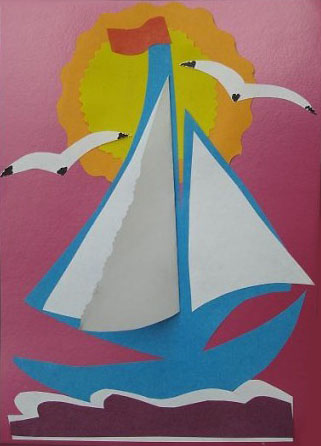 Праздник подготовила и провела:
 инструктор по физическому воспитанию 
МДОУ д/с «Светлячок» Семигузова К.Л.
Здравствуй праздник!
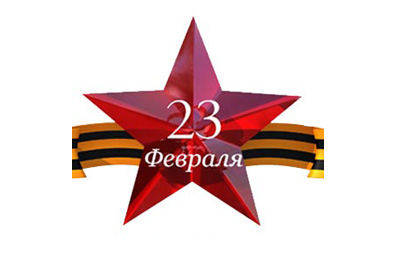 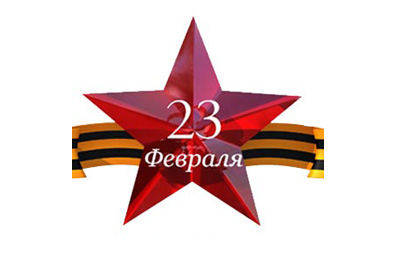 Школа молодого бойца.
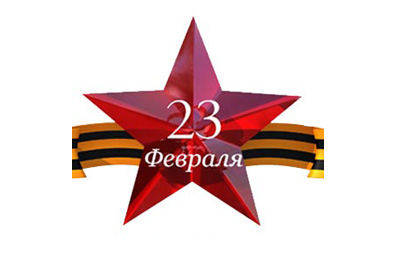 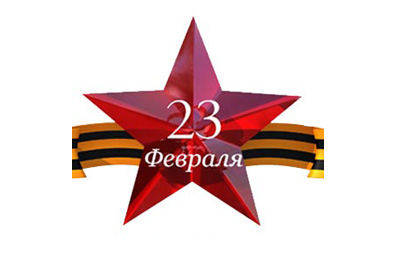 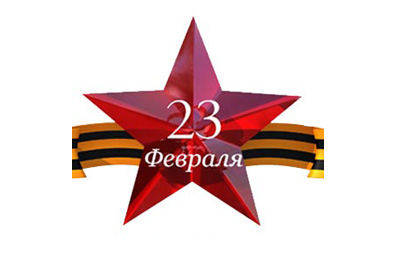 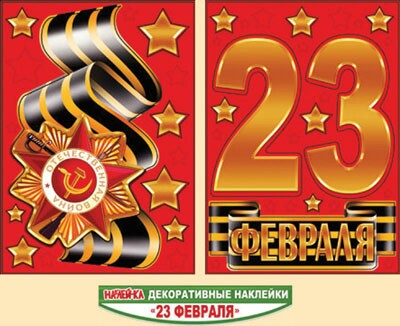 Кто самый сильный?
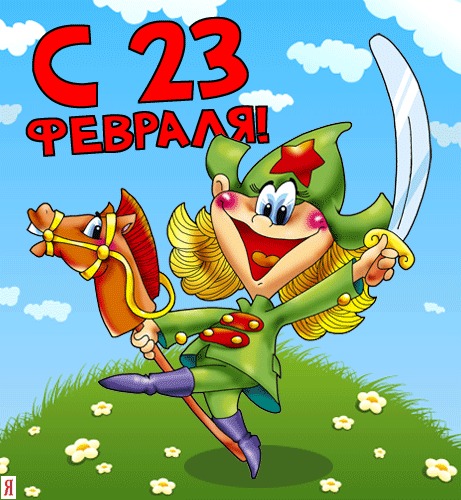 Конкурс кашеваров
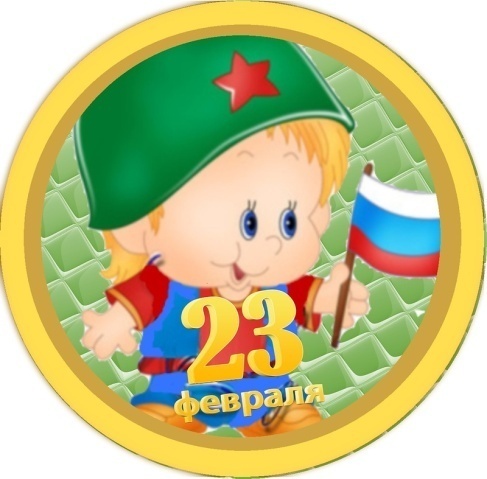 Кто быстрее?
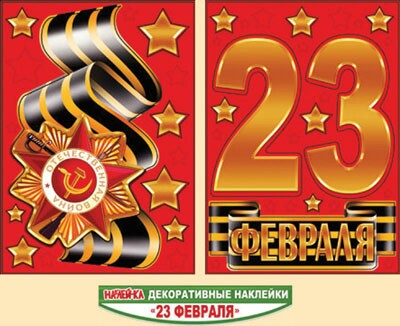 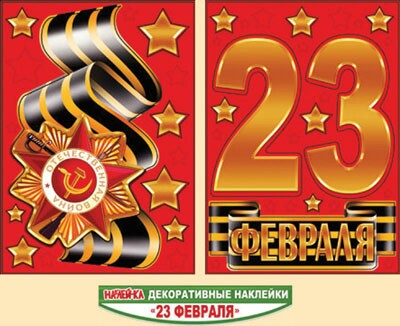 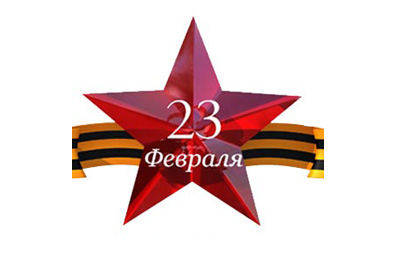 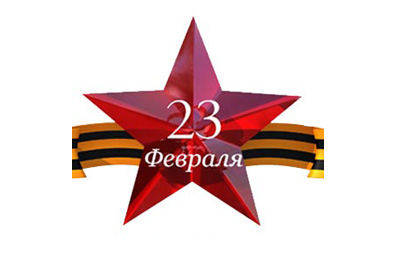 Донесение
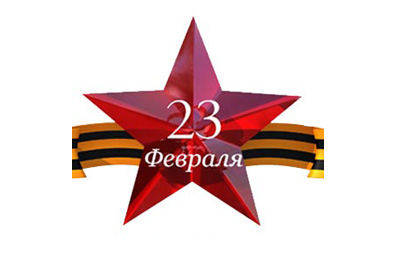 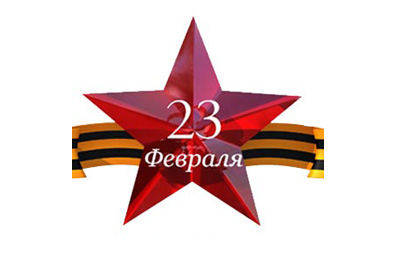